piranhas
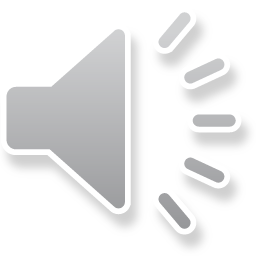 by:  Jonathan Ellerman
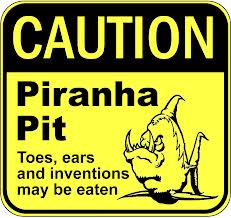 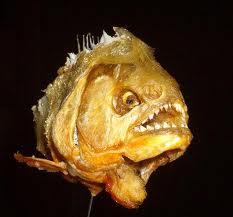 body
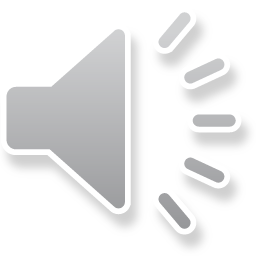 Piranhasare are smalle hunters. 
They are about a foot long.
They are coverd with shiny scales.
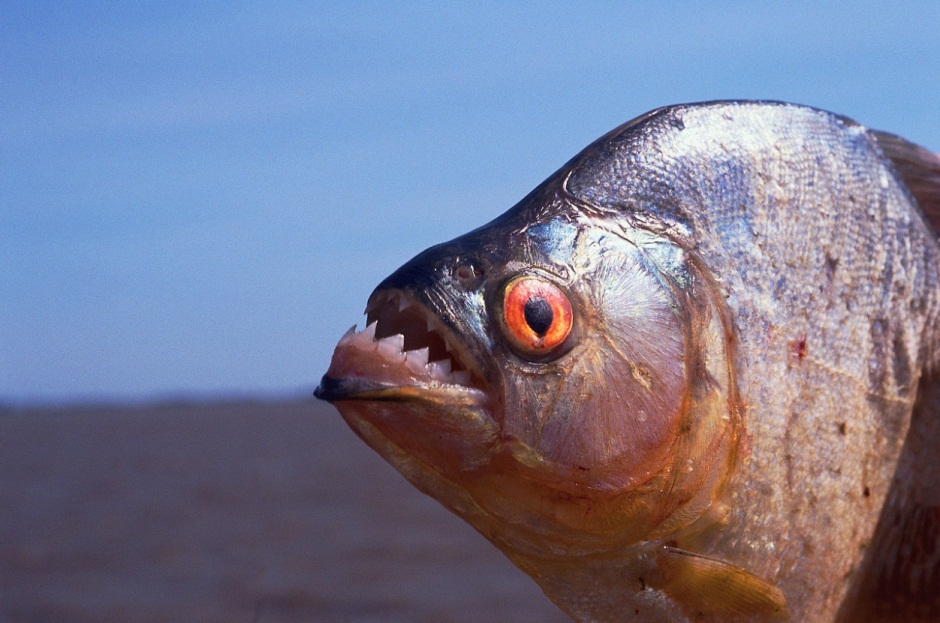 teeth
These are piranha teeth.
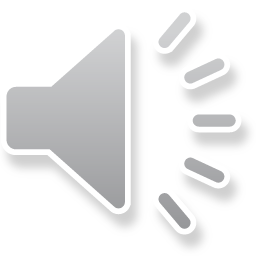 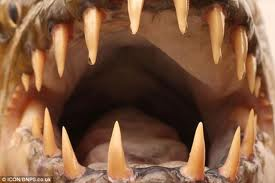 They are very diffrent.
This is human teeth.
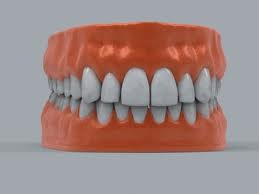 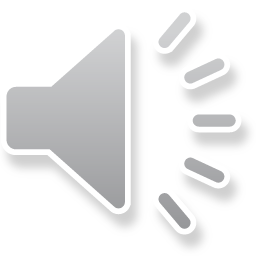 Life cycle
They can lay about 5,000 eggs.
Three days they will hatch.
After two years they are full grown.
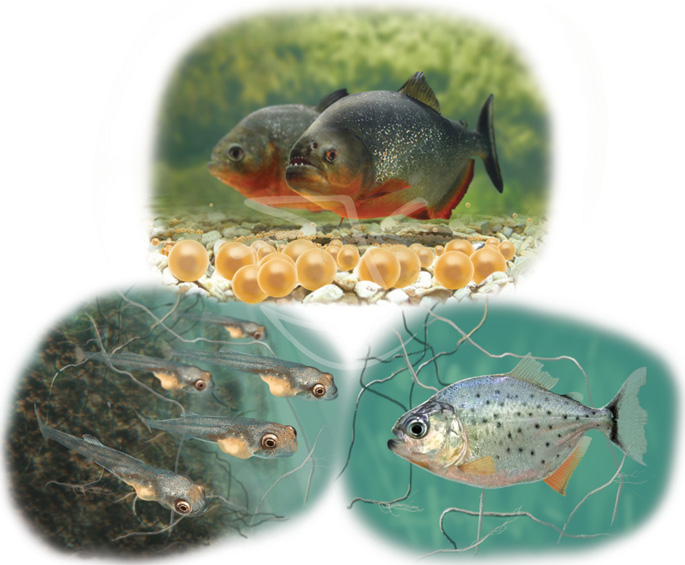 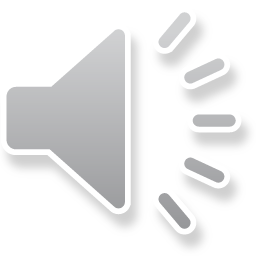 Where piranhas live
Most piranhas  live in south america.They live in tropical rivers.Piranhas often swim near shore to find food.
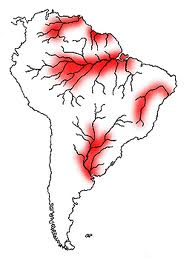 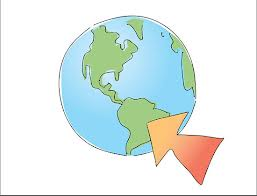 Fun fact!
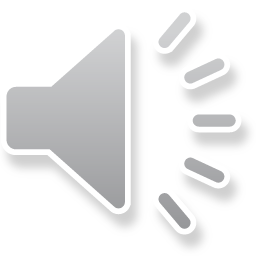 About 20 types of piranhas live in south america.Piranhas often swim in schools to stay safe.Some people keep piranhas as pets.
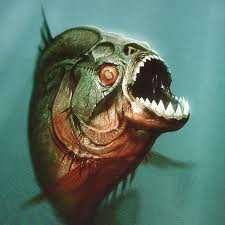 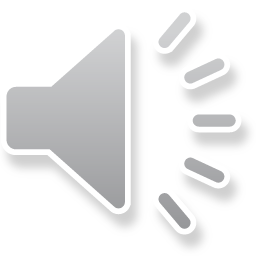 references
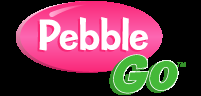 http://www.pebblego.com/content/animals/pgo_player.php
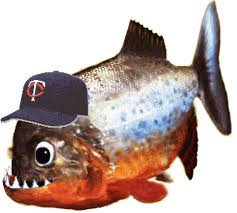